Office of Diversity, Equity and Inclusion13/15 University Ave.610-436-2433
Dr. Tracey Ray, Chief Diversity and Inclusion Officer
Ms. Lynn Klingensmith, Director for Equity and Compliance/Title IX and ADA Coordinator
Ms. Meg Hazel, Assistant Director, EEOC and Title IX Investigator
TBA, Assistant Director, EEOC and Title IX Investigator
Mr. Hiram Martinez, Assistant Director and Coordinator of Diversity Initiatives
Ms. Kiara Allison, Compliance and Database Coordinator
Ms. Tanya (Taz) Browne, Administrative Assistant
Today’s Objectives
Overview of the Office of Diversity, Equity and Inclusion

Highlight the WCU non-discrimination policies

Define sexual harassment and discrimination

Title IX and Sexual Misconduct Policy

Discuss your rights and responsibilities
Discrimination
An adverse employment or academic action or decision that is based on or motivated by an individual’s:
Race  
Color 
Religion  
Sex 
Gender Identity
National  or ethnic origin  
Ancestry
Age
Sexual orientation
Disability
Veteran status
Harassment
Harassment, whether verbal, physical, or visual, that is based on any of these protected characteristics is discriminatory. 
Includes harassing conduct affecting tangible job benefits, interfering unreasonably with an individual’s work performance, or creating what a reasonable person would believe is an intimidating, hostile, or offensive environment.
Behavior based on race, color, religion, sex, gender identity, national or ethnic origin, ancestry, age, sexual orientation, disability, or veteran status that is:
Sufficiently severe, persistent, or pervasive, or 
Experienced as substantially interfering with an individual’s work, educational performance, participation in extra-curricular activities, or equal access to the University’s resources and opportunities.
Examples of Harassing Behaviors
Unwelcome comments/name-calling

Racial, ethnic, or religious epithets

Offensive pictures/photos/cartoons

Refusing reasonable accommodations to individuals with disabilities
Sexual Harassment
A form of unlawful discrimination based on sex and will not be tolerated in any form by faculty, staff, students or vendors.
Title IX of the Educational Amendments Act of 1972: No person in the United States shall, on the basis of sex, be excluded from participation in, be denied the benefits of, or be subjected to discrimination under any education program or activity receiving Federal financial assistance.
What is Sexual Harassment?
Sexual harassment is defined as unwelcome sexual advances, requests for sexual favors, and other harassing conduct of a sexual nature. 

Conduct

Unwelcome

Persistent and/or severe
What is Sexual Harassment?
Sexual harassment occurs when:
Submission is clearly stated or implied as a term or condition of employment, status in a course, program or activity. 
An employee's submission to or rejection of the conduct is a basis for employment or academic decisions.
Such conduct unreasonably interferes with work performance or creates an intimidating, hostile or offensive work environment.
What IS Sexual Harassment?
Creates an intimidating, hostile, or abusive living, working or educational environment.
Sexual violence is a form of sexual harassment and includes all physical acts perpetrated against a person’s will or when a person is unable to give consent due to the victim’s use of drugs, alcohol or disability.
Physical sexual acts include rape, sexual assault, sexual battery, sexual coercion, stalking and relationship or domestic violence.
Faculty and staff are required to inform the Director of Equity and Compliance/Title IX Coordinator whenever they become aware of behavior that may constitute sexual harassment, whether the behavior involves students or employees.
Employees are cautioned not to promise confidentiality when learning about sexual harassment as they are required to report this behavior.
Examples of Sexual Harassment
Direct or implied threats to obtain sexual favors
Bribes or promises of a benefit in return for sexual favors
Touching, patting pinching, brushing against another person
Comments or jokes made in person, by phone or by email
Sexually explicit questions
Repeated requests for dates
Sexually suggestive sounds, gestures, looks
Posters, graffiti or other graphics of a sexual nature
Sexual assault, sexual violence, stalking
Consensual Relationships
West Chester University discourages romantic or sexual relationships between faculty or staff and students, as well as between supervisors and subordinates. 
Because of the inherently unequal nature of a relationship where one   person supervises, advises, or evaluates the other, the apparent consensual status of a romantic or sexual relationship between such parties is suspect even when both people have given voluntary consent. 
Consensual relationships create:
Concerns about validity of consent
Conflicts of interest
Unfair treatment of other students or employees
Undermine the atmosphere of trust
Harassment
Harassment, whether verbal, physical, or visual, that is based on any of these protected characteristics is discriminatory. 
Includes harassing conduct affecting tangible job benefits, interfering unreasonably with an individual’s work performance, or creating what a reasonable person would believe is an intimidating, hostile, or offensive environment.
Behavior based on race, color, religion, sex, gender identity, national or ethnic origin, ancestry, age, sexual orientation, disability, or veteran status that is:
Sufficiently severe, persistent, or pervasive, or 
Experienced as substantially interfering with an individual’s work, educational performance, participation in extra-curricular activities, or equal access to the University’s resources and opportunities.
The Americans with Disabilities Act (ADA)
Protects qualified persons with disabilities from discrimination in employment, education, public services and programs, transportation, public accommodations, and telecommunications.
Employees seeking an accommodation for a disability should consult with Human Resources.
Students seeking accommodations should contact the Office of Services for Students with Disabilities.
Faculty are under a legal obligation to provide accommodations to students who submit a Letter of Accommodation from OSSD. If there are questions or concerns, faculty should contact the OSSD Office
http://www.wcupa.edu/ussss/ossd/  Faculty are required to complete the module.  Detailed instructions will be sent by email.
Disability
“Disability” is defined as:

Physical or mental impairment which substantially limits a major life activity;

Record of impairment; 
Human Resources services (employees)
Office of Services for Students with Disabilities (students)

Being regarded as having such impairment.
Procedures for Reporting and Investigating Discrimination/Harassment  Complaints
Share concerns with the Office of Social Equity.
Review informal and formal options for resolution. 
The Office of Social Equity maintains records of all formal and informal complaints.
The Office of Social Equity monitors repeated complaints within the same unit or against the same individual.
Formal Complaint Procedures
Purpose:  
To determine if sexual harassment and/or discrimination has occurred, the culpability of the alleged offender, appropriate sanctions or remedies.
How to initiate: 
Contact Office of Diversity, Equity and Inclusion to file a written complaint. 
Investigation:  
Required if the complaint sufficiently outlines discrimination or harassment.  If not, it may be referred under an alternative administrative policy.
Timeliness:   
Encouraged to report within 180 calendar days.
Outcomes: 
If allegation of sexual harassment and/or discrimination is substantiated, a variety of sanctions may be applied through appropriate disciplinary process.
Informal Complaint Procedures
Purpose:  
To stop the behavior. Should not be used for repeated or serious offenses. Will not be used in the case of sexual assault. 

How to initiate:    
Generally,  a written complaint is filed with the Social Equity Office.  Must be the complainant’s preference to use the informal procedure.

Resolution: 
Mediation is a recommended course of action to resolve the informal complaint.  At any point in the process, it can be changed to a formal complaint by the complainant or Social Equity.
Issues Associated with Investigations
Protection Against Retaliation 
Retaliatory actions against persons filing a complaint of discrimination are also prohibited. Acts of retaliation shall constitute misconduct subject to disciplinary action. 
Groundless or Malicious Allegations
Privacy and Confidentiality
Complaints against Students
Discrimination and harassment are violations of the Student Code of Conduct.

Complaints about discriminatory or harassing conduct by a student should be brought to the attention of the Title IX Coordinator, Lynn Klingensmith, lklingensmith@wcupa.edu, 610-436-2433  and/or the Assistant Dean for Student Conduct, Christina Brenner, cbrenner@wcupa.edu, 610-436-3511, 200 Ruby Jones
Participating in an Investigation
Fact Finders are trained faculty and staff who will respect your privacy.
Respect the privacy of those involved in the process; speak only to those individuals who need to know to assist you.
Don’t be afraid to cooperate.
External Complaint Procedures
A complaint may be filed directly with federal and state agencies such as:

Pennsylvania Human Relations Commission
U.S. Department of Education, Office of Civil Rights
U.S. Equal Employment Opportunity Commission
Title IXPregnant and Parenting Students
West Chester University is committed to creating an accessible and inclusive environment for pregnant and parenting students.
Title IX of the Education Amendments of 1972 prohibits discrimination based on sex in education programs and activities including academic, educational, extracurricular, athletic and other programs or activities in schools.  This prohibition includes discrimination against pregnant and parenting students.  
Specific accommodations will vary from student to student.  Here are some examples: 
 A larger desk
Breaks during class
Providing notification to faculty on absences due to pregnancy or related conditions
Providing assistance with missed work, rescheduling of tests, exams and/or submitting work after a deadline due to pregnancy or childbirth
Please refer students to Lynn Klingensmith, Title IX Coordinator for assistance with these accommodation requests.
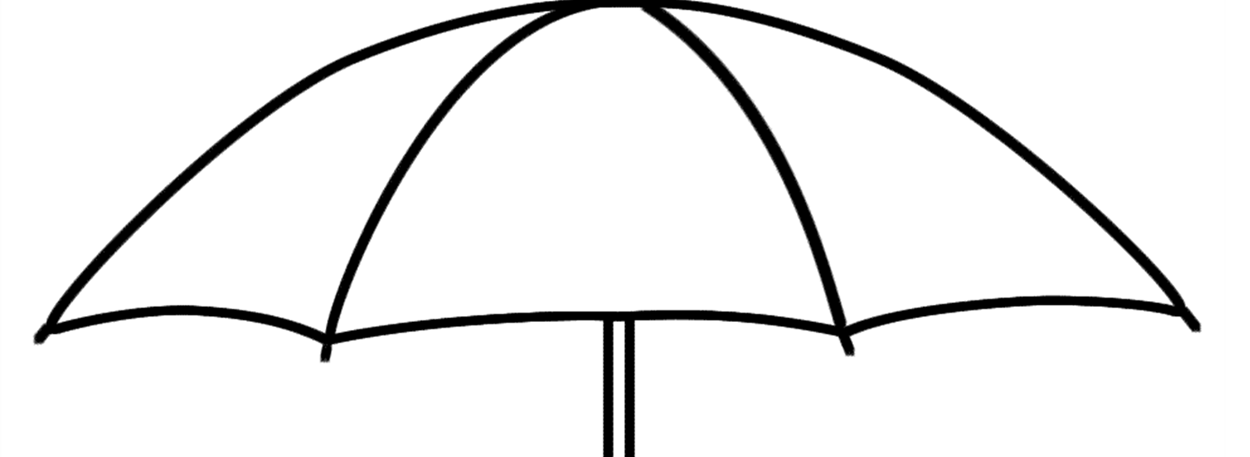 SEXUAL MISCONDUCT
Sexual Exploitation
Sexual Harassment
Stalking
Relationship and Domestic Violence
Other 
Relationship
       Abuse
Sexual Assault
[Speaker Notes: Examples of what conduct would fall under each definition:
Sexual Harassment: Repeated requests for dates, requests for sexual favors, sending sexually suggestive emails, sexual name calling or “cat” calls or unwanted sexual advances. 
Sexual assault: Inappropriate touching, grabbing, or pinching, rape (includes with a body part or object either vaginally or anally). 
Relationship Violence and Domestic Violence: Physical assault, hitting or pushing, of a romantic partner. 
Sexual Exploitation: Taking video, photo or sound recordings of another person (of a sexual nature); either sharing them with others or threatening to share the items with others. 
Sex/Gender Based Stalking: Repeated text messages, regularly showing up at the same location as another party, continuous calls, following someone regularly.]
Title IX       What is my responsibility?
Responsible Employee – must report “all relevant details” including (if known) the identities of the alleged perpetrator, alleged victim, and other students involved, as well as the date, time, and location of the incident.  They should make every effort to advise students BEFORE the student reveals confidential information of their obligation to reveal the names and facts to the Title IX Coordinator.

 “A responsible employee includes any employee who has the authority to take action to redress sexual violence; who has been given the duty of reporting incidents of sexual violence or any other misconduct of students to the Title IX Coordinator or other appropriate school designee; or whom a student could reasonably believe has this authority and duty.”      Highlight from the Department of Education “Significant Guidance Document”, April 2014 http://www2.ed.gov/about/offices/list/ocr/docs/qa-201404-title-ix.pdf
Exception to Reporting
The OCR has opined that the disclosure of sexual violence through the context of a required writing assignment, classroom discussion or via a University-approved  research project.

However, the disclosure of sexual violence against a child (under 18 years old at the time of the incident) is NOT EXEMPT  from the employee’s reporting obligations.
WCU Services and Resources
Counseling Center facilitates a support group for victims/survivors of sexual violence

The Offices of Wellness Promotion and the Center for Women and Gender Equity work collaboratively with the Office for Diversity, Equity and Inclusion on sexual violence prevention efforts

Green Dot Bystander Intervention program provides training to students, faculty and staff on safe ways to reduce incidents of personal power-based violence.

Modifications to our Timely Warning protocols including resource information, incident description and safety tips
What if a student …
Use active and empathic listening skills

Make sure the student is safe; offer to take the student over to the Counseling Center,  Health and Wellness Center or refer the student to the off campus Crime Victim’s Center

Assure the student that his/her privacy will be maintained

Be familiar with campus resources

Encourage the student to report the incident

Call the Office of Diversity, Equity and Inclusion for advice and guidance

Go to the website and submit an electronic report
http://www.wcupa.edu/_admin/social.equity/sexualmisconduct/
After an Incident is reported
The electronic version of the report is sent to the Director of Equity and Compliance/Title IX Director, Assistant Dean for Student Conduct, Chief of Police (Public Safety)
SMRT (Sexual Misconduct Response Team) may be convened to strategize on a coordinated response
Director of Equity and Compliance/Title IX Coordinator will reach out to victim/complainant to ensure resources/referrals are in place 
Interim measures may be imposed to ensure safety of victim/complainant and/or the respondent 
If the incident moves forward for formal action, Investigators will be designated to investigate the incident (interviews victim/complainant, respondent, and any witnesses)
Investigative report is sent to Director of Equity and Compliance/Title IX Coordinator for review  
If the report indicates that the evidence supports the allegations, Assistant Dean of Student Conduct reviews report to determine if a violation of the Sexual Misconduct Policy has occurred
Resources
Title IX
http://www.justice.gov/crt/about/cor/coord/titleix.php

White House Task Force
https://www.notalone.gov/assets/report.pdf

Not Alone
http://Notalone.gov

Campus SaVE Act
http://clerycenter.org/campus-sexual-violence-elimination-save-act 

Violence Against Women Act
http://www.justice.gov/tribal/violence-against-women-act-vawa-reauthorization-2013-0 

West Chester University Policy
http://www.wcupa.edu/_admin/social.equity/sexualmisconduct/
Additional Resources
Lynn Klingensmith- Title IX Coordinator
lklingensmith@wcupa.edu  ; 610-436-2433


Counseling Center, Lawrence Center, room 241 https://www.wcupa.edu/_services/stu.cou/default.aspx  

Student Health Services, Commonwealth Hall, ground floor 
https://www.wcupa.edu/_services/stu.inf/ 

Center for Women and Gender Equity, Lawrence Center, room 220
http://www.wcupa.edu/_services/stu.wce/
Office for Diversity, Equity and Inclusion can assist with …
Trainings and information on diversity, equity, unconscious bias, cultural competence, ADA and Title IX.

Questions about equity issues related to instructional and non-instructional employees. 

Inquiries, questions, reports and complaints about discrimination and sexual harassment. 

  Connecting you with a programming partner!
QUESTIONS AND ANSWERS
Office for Diversity, Equity and Inclusion
13-15 University Avenue
610-436-2433
https://www.wcupa.edu/_admin/diversityEquityInclusion/